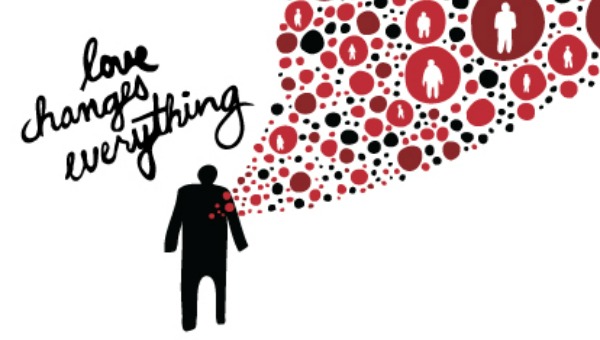 學習以愛相待
路 10:25-28  
有一個律法師起來試探耶穌，說：「夫子！我該做什麼才可以承受永生？」  (26)  耶穌對他說：「律法上寫的是什麼？你念的是怎樣呢？」  (27)  他回答說：「你要盡心、盡性、盡力、盡意愛主你的神；又要愛鄰舍如同自己。」  (28)  耶穌說：「你回答的是；你這樣行，就必得永生。」
約 13:34-35  
我賜給你們一條新命令，乃是叫你們彼此相愛；我怎樣愛你們，你們也要怎樣相愛。  (35)  你們若有彼此相愛的心，眾人因此就認出你們是我的門徒了。」
為何當以愛相待？
因為愛是神的的命令，是神的旨意
為何當以愛相待？
因為愛是神的的命令，是神的旨意
因為愛是天國的本質
為何當以愛相待？
因為愛是神的的命令，是神的旨意
因為愛是天國的本質
因為唯有愛才能使人心滿足快樂
為何當以愛相待？
因為愛是神的的命令，是神的旨意
因為愛是天國的本質
因為唯有愛才能使人心滿足快樂
因為只有本著愛去生活，人生才能感到真實的意義與價值
為何當以愛相待？
因為愛是神的的命令，是神的旨意
因為愛是天國的本質
因為唯有愛才能使人心滿足快樂
因為只有本著愛去生活，人生才能感到真實的意義與價值
因為愛的行動能同時在我們裏頭與人的心裏創造快樂
為何當以愛相待？
因為愛是神的的命令，是神的旨意
因為愛是天國的本質
因為唯有愛才能使人心滿足快樂
因為只有本著愛去生活，人生才能感到真實的意義與價值
因為愛的行動能同時在我們裏頭與人的心裏創造快樂
因為有了愛，罪就消失，沒有了愛，罪就會出現。罪是缺乏愛的表現。
為何當以愛相待？
因為愛是神的的命令，是神的旨意
因為愛是天國的本質
因為唯有愛才能使人心滿足快樂
因為只有本著愛去生活，人生才能感到真實的意義與價值
因為愛的行動能同時在我們裏頭與人的心裏創造快樂
因為有了愛，罪就消失，沒有了愛，罪就會出現。罪是缺乏愛的表現。
因為學習愛就能活出生命與平安
為何當以愛相待？
因為愛是神的的命令，是神的旨意
因為愛是天國的本質
因為唯有愛才能使人心滿足快樂
因為只有本著愛去生活，人生才能感到真實的意義與價值
因為愛的行動能同時在我們裏頭與人的心裏創造快樂
因為有了愛，罪就消失，沒有了愛，罪就會出現。罪是缺乏愛的表現。
因為學習愛就能活出生命與平安，
因為生活的意義就是凡事學習以愛相待。
如何學習以愛相待？
遵行愛的金律：己所欲，施于人。
如何學習以愛相待？
遵行愛的金律：己所欲，施于人。
持守愛的規範：愛不傷人，而是要恩待人。愛要求犧牲，但犧牲不一定就是愛。
如何學習以愛相待？
遵行愛的金律：己所欲，施于人。
持守愛的規範：愛不傷人，而是要恩待人。愛要求犧牲，但犧牲不一定就是愛
培育愛的心靈：愛滋生恩慈、樂施、分享、包容、寬恕、忍讓、謙和、服待。。。的心靈、態度與行動。
如何學習以愛相待？
遵行愛的金律：己所欲，施于人。
持守愛的規範：愛不傷人，而是要恩待人。愛要求犧牲，但犧牲不一定就是愛
培育愛的心靈：愛滋生恩慈、樂施、分享、包容、寛 恕、忍讓、謙和、服待。。。的心靈、態度與行動。
發揮愛的能力：愛能感化人心與轉化人生。它能激發人心的美善。它能創造一切大小的幸福。
如何學習以愛相待？
遵行愛的金律：己所欲，施于人。
持守愛的規範：愛不傷人，而是要恩待人。愛要求犧牲，但犧牲不一定就是愛
培育愛的心靈：愛滋生恩慈、樂施、分享、包容、寛 恕、忍讓、謙和、服待。。。的心靈、態度與行動。
發揮愛的能力：愛能感化人心與人生。它能激發人心的美善。它能創造一切大小的幸福。
相信愛是真道：相信它是生命的真理，它是神的命定，它具有人間最偉大的力量，相信它乃是天國的根本。
如何學習以愛相待？
遵行愛的金律：己所欲，施于人。
持守愛的規範：愛不傷人，而是要恩待人。愛要求犧牲，但犧牲不一定就是愛
培育愛的心靈：愛滋生恩慈、樂施、分享、包容、寛 恕、忍讓、謙和、服待。。。的心靈、態度與行動。
發揮愛的能力：愛能感化人心與人生。它能激發人心的美善。它能創造一切大小的幸福。
相信愛是真道：相信它是生命的真理，它是神的命定，它具有人間最偉大的力量，相信它乃是天國的根本。
培養愛的習慣：使愛的信念成為心靈的中心價值。在生活的每一個層面學習落實愛，深化對愛的認識。
總結
   愛就生命，
生命的意義就是學習過愛的生活
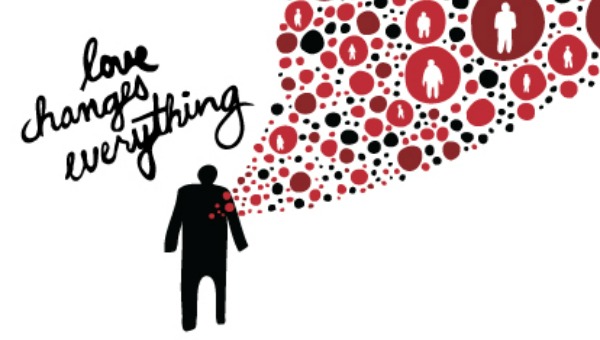